WOODLAND SCHOOL DISTRICT2021-2022 YEAR END FINANCIAL SUMMARY
Presented by:
Stacy Brown
Exec Director of Business Services
Historical Fund Balance Summary
History of total fund balance at year-end and the percentage of budgeted expenditures
Monthly FB Summary
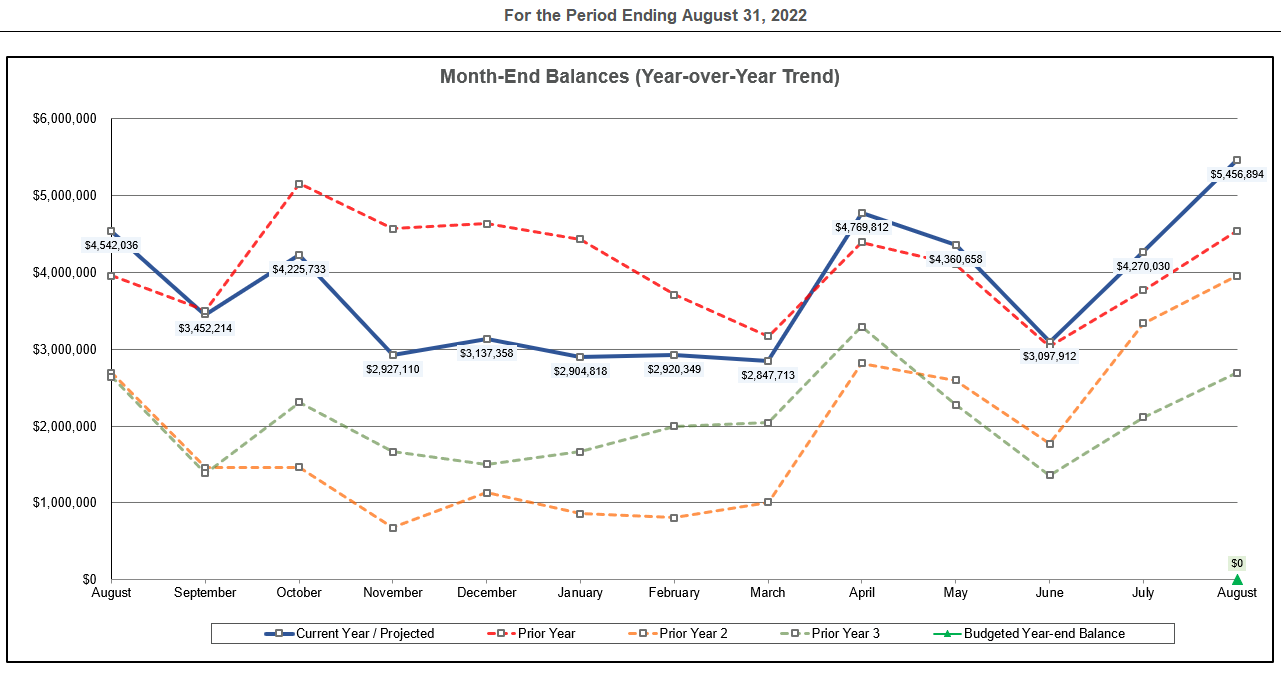 Fund Balance/Enrollment
GF Revenues – Variance to Budget
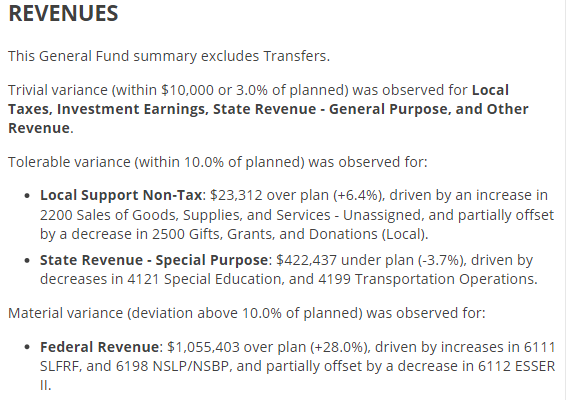 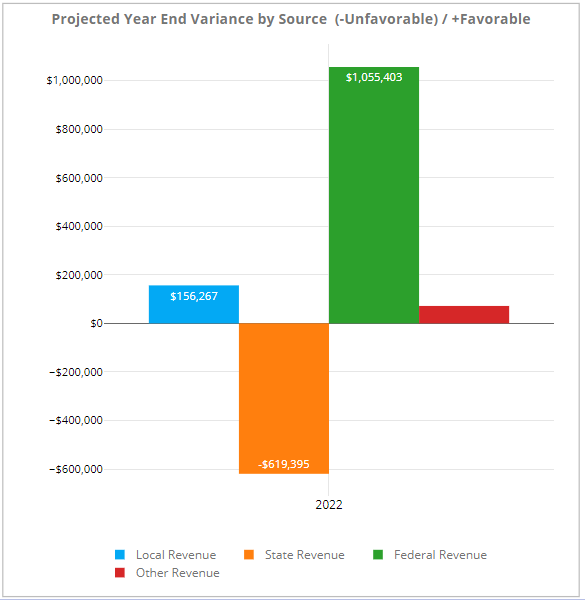 GF Object Expenditures – Variance to Budget
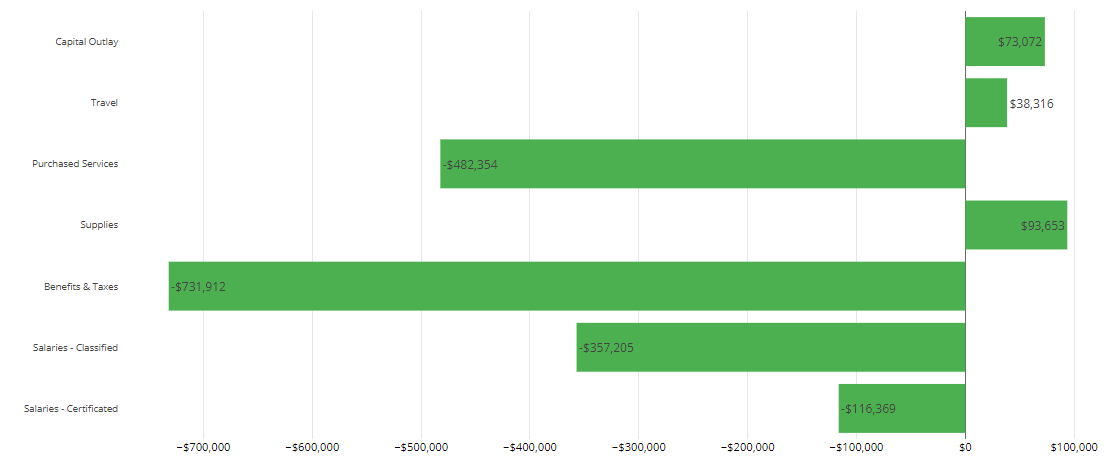 GF Program Expenditures – Variance to Budget
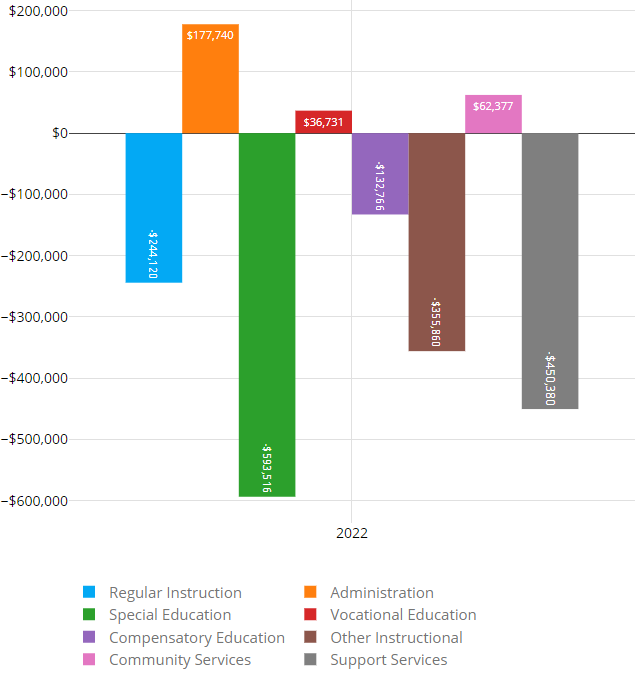 Revenues/Expenditures By Object, Compared to Prior Year (does not include transfers)
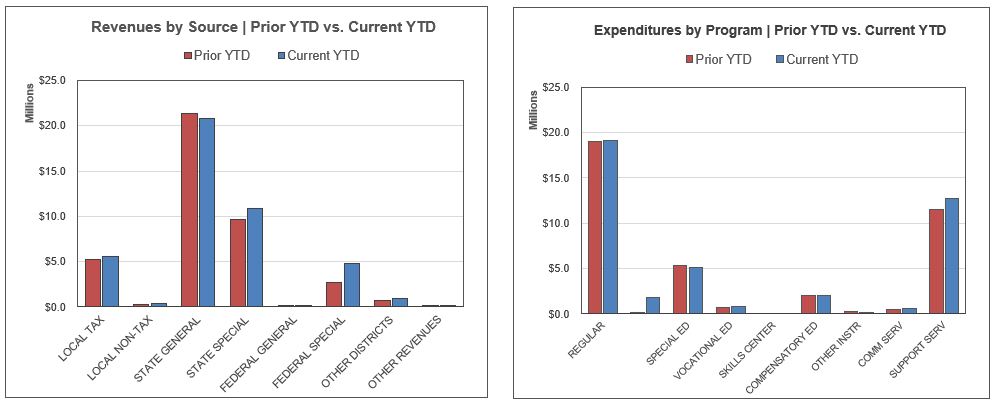 GF Financial Summary-YTD % of Budget
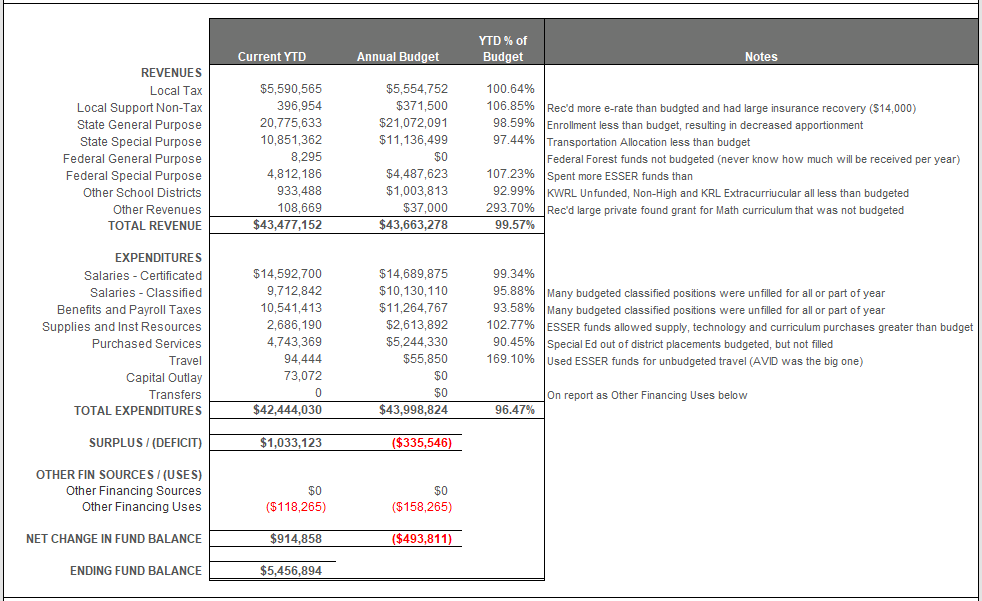 Detail Revenues Compared to Budget
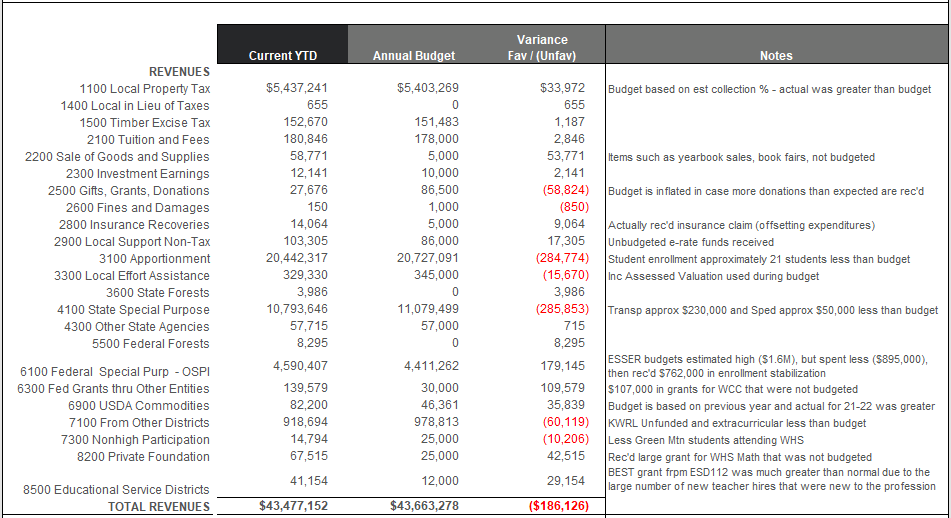 Detail Expenditures Compared to Budget
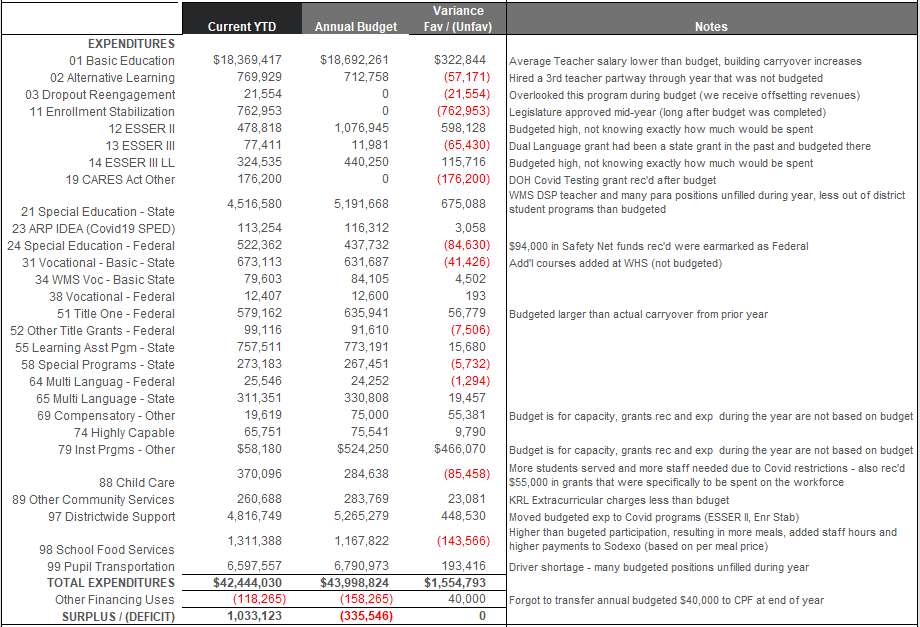 GF Financial Summary Comparison to Prior Year
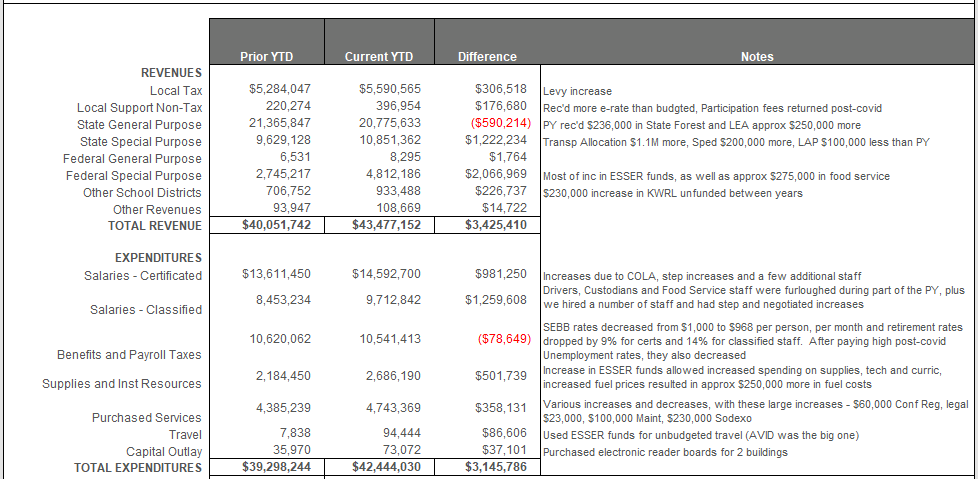 Levy/Local Dollars
Transportation & Food Service
Transportation
Food Service
Due to the pandemic, the Summer Food Service Program was run for the entire year.  This means that meals were served free of charge to all students all year.  
There was no delivery this year and all meals were served in the school cafeterias.
We returned to the traditional summer program at WMS in July and August. 
Because all meals were free district participation increased.  We served an average of 430 breakfasts and 1,330 lunches per day (compared to 750 per day last year).
Sodexo Guarantee was ($170,760) and this year the food service program broke even.  This means that the guarantee was met.
Total Students transported = Approx 5,850 Basic average per day and 269 Special Ed/Homeless per day average 

Total Expenditures (inc Utilities)   =  $6,650,000
Total Revenues        =  $5,699,000
Total Unfunded = $950,500  Budgeted unfunded plus utilities was $908,500.
District received funds from other districts based on budgeted unfunded through August.  This resulted in a deficit of ($44,860) received versus owed.  This will be carried forward into 22-23 (increasing what the districts owe for next year).
Woodland’s portion of unfunded plus CPF Transfer is $324,000, which represents 34.09% ownership of the Co-Op compared to 36.11% from 19-20 (the last normal year before Covid)
Before and After School Care
The WCC and YCC programs add opportunities for parents and students in a small community without many daycare options for families
Programs served about 130 families throughout the year and also provided summer care.  Although the schools were closed at the beginning of the school year, WCC was open all year.  They also extended their hours to provide service to families during the school day so that students had a place to go during hybrid learning on their days off.
WCC program is licensed by the state and able to provide options for low income families
Daycare programs ran at a loss of $73,000.  Last year they had a loss of $86,000.  With the extended hours and additional staffing, we were thankful for $96,000 in grants from the Cowlitz Tribe and DSHS to help cover the additional costs. 
The program continues to provide an important service in a community with very little daycare available and providing convenience for parents (now at both schools).  It was good to get back to normal after all of the hybrid learning, masks, additional staff, etc….
Other Funds
Capital Projects  
Debt Service
ASB	 
Transportation vehicle
Capital Projects Fund
Beginning Fund Balance		$   670,237

Revenues/Other Fin Srce		$   407,769
	
Expend/Other Fin Uses		$   382,320

Ending Fund Balance		$   695,686
Expenditures were approx. $374,000 for ESSER funded HVAC projects and a about $8,000 for the KWRL projects. Total Fund Balance is made up of $255,354 in Impact Fees, $95,284 Designated for Future Capital Projects and $345,048 for KWRL projects.
Debt Service Fund
This fund is used to collect tax revenue and pay the principal and interest on bonds. Payments are made twice a year, December and June.
** Required to be reported, per accounting rules.  Not debt owed.
Amount available for principal/interest at August 31, 2022 = $1,653,000
ASB FUND
ASB funds are for the extracurricular benefit for the students.  Their involvement in the decision-making process is an integral part of associated student body government.
Beginning Fund Balance		$256,211

  Revenues				$245,179

  Expenditures				$237,099

  Ending Fund Balance			$264,390
TRANSPORTATION VEHICLE FUND
This fund is used to replace buses.  Revenue comes from the State (in the form of depreciation payments), interest earned on the investments and the annual levy payments made by the for Co-Op districts.
Beginning Fund Balance		$2,464,372

  Revenues				$1,293,850

  Expenditures				$1,091,152

  Ending Fund Balance			$2,667,069